“I Want to be Sure”
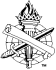 “I want to be sure…”
About my faith, 2 Corinthians 13:5
Test with word of God, Romans 10:17
Do not test your faith using the faith of others, emotions, human traditions, experiences,… Colossians 2:8
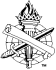 2
“I want to be sure…”
That Jesus is the Son of God, Matthew 16:13-17 (John 5:36-39, 46-47; 20:30-31)
That there is only one church, Matthew 16:18; Acts 2:47; Ephesians 1:22-23; 4:4; 5:23
That the Bible is the word of God, 1 Thessalonians 2:13; 2 Timothy 3:16-17
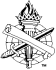 3
“I want to be sure…”
About what I must do to be saved
Are you a sinner? Romans 3:23
Do you want to be saved? Romans 6:23
Will you trust God’s grace and obey God’s truth? Romans 5:8; Ephesians 1:7; Romans 1:16
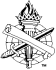 4
“I want to be sure…”
About what I must do to be saved
“Why are you waiting?” Acts 22:16
Believe in Christ (Heb. 11:6; Jno. 8:24)
Confess your faith (Matt. 10:32-33)
Repent of your sins (Lk. 13:3, 5; Acts 17:30)
Be baptized (Acts 2:41; 22:16; 1 Pet. 3:21)
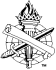 5
“I want to be sure…”
That I will be able to remain faithful
Will never be faithful if you do not begin, Acts 22:16
Will always be faithful if you do what Bible says is right, 1 John 1:7; 2:3-6
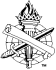 6
“I want to be sure…”
That I can remain faithful
You can achieve what others have accomplished, Hebrews 10:32-35
With endurance, Hebrews 10:36-39
You will be tempted, but you can escape and stand, 1 Corinthians 10:12-13; Ephesians 6:13; James 4:7
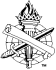 7
“I want to be sure…”
About my eternal destiny
Be sure of heaven by being a faithful Christian, 1 John 5:11-13; 2 Timothy 1:12
No confidence of heaven if you are disobedient to Christ, 2 Thessalonians 1:8-9
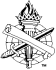 8
Dangers
Delay, Acts 22:16; 16:32-33
Excuses, Acts 24:24-25
Missed opportunities, Proverbs 27:1
Hardened heart, Hebrews 3:7-9, 13
Easier to say “no” (Eccl. 12:1)
Do not refuse Him who speaks (Heb. 12:25)
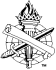 9
The Question For You
Are you sure of your spiritual safety? 
Are you saved or lost? How do you know?
Do you want to be saved, follow Jesus,   and go to heaven?
Then, come to Jesus, obey His gospel in faith and be saved, Matthew 10:28-30
Delay means remaining in sin and death!
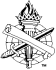 10
Believe and Obey
“While you have the light, believe in the light, that you may become sons of light.” John 12:36
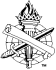 11